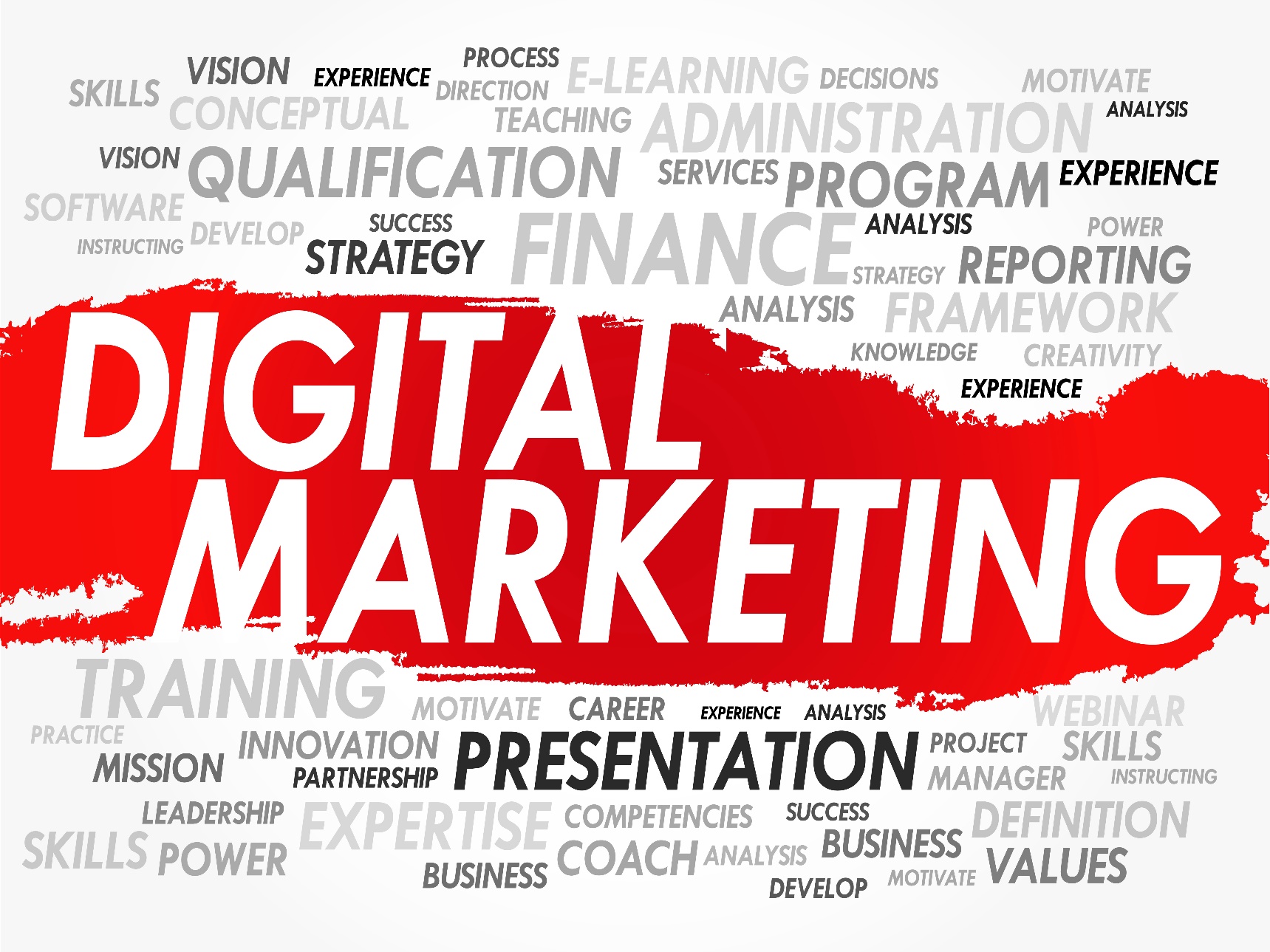 Marketing Digital
PASO 1. Insights
Empieza con un contexto del tráfico sitio web
Reemplaza el contenido
Cuál fue la campaña más efectiva del ultimo trimestre?
En cuanto ha variado el tráfico de la web (cifra en %)
En cuánto se ha reducido la tasa de rebote?
Reemplaza el contenido
PASO 2. Análisis de Competencia
Realiza un research del comportamiento del sitio web y redes sociales de tus competidores
Análisis de Audiencia
Reemplaza el contenido
Por que crece o decrece la audiencia de un competidor?
Qué campaña del competidor presenta mayor alcance (cifra en %)
Qué acciones en redes sociales fueron referentes?
Reemplaza el contenido
PASO 2. Análisis de Competencia
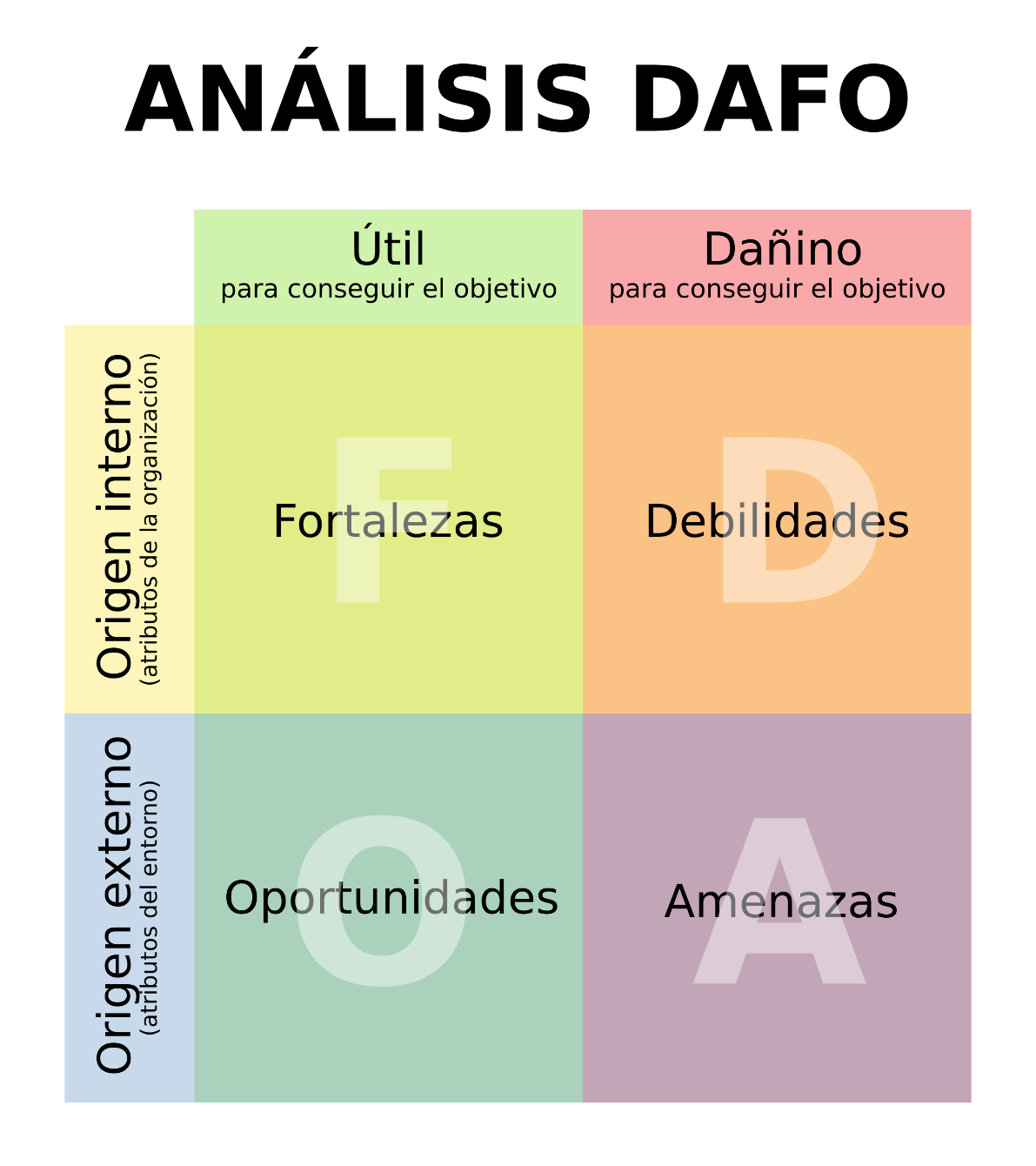 Realiza un research del comportamiento Digital de los competidores
Qué funciona
Qué no funciona
Cómo aprovechar para tu marca
Reemplaza el contenido
PASO 3. Propuesta
1
Idea: Describe conceptualmente tu campaña en el grafico
2
3
IDEA
Reemplaza el contenido
PASO 3. Propuesta
Idea: Describe conceptualmente tu campaña en el grafico
CUAL ES TU IDEA?BRIEF DE LA CAMPAÑA?
Reemplaza el contenido
PASO 3. Propuesta - BRIEF
QUE VAS HACER
PARA QUE LO VAS HACER
PARA QUIENES
COMO LO VAS HACER
CUANDO LO VAS HACER
3
4
5
1
2
DETALLE
DETALLE
DETALLE
DETALLE
DETALLE
3 bullets de que vas a hacer
3 bullets para que lo vas a hacer
Cuánto tiempo durará esta campaña?
Cuál es el target?
Cómo lo sacaste?
Explica como vas a realizar la campaña
PASO 4. Estrategia
Tácticas de Marketing
Acciones de Marketing Plan
Presupuesto del Plan de Marketing 360
M-2
M-1
M-3
Reemplaza el contenido
Idea: Describe conceptualmente tu campaña en el grafico
DETALLE
KPIS
Campaña de Temporada
Campaña de Marca
Objetivo a lograr:Ejemplo incrementar en 20% las ventas ene el sitio web
Como la vas a medir
Objetivo a lograr:Ejemplo incrementar en 30% las conversiones de leads en el sitio web
Creación de Landing Pages
Campaña de Registro y Leads
 Catálogo de Preventas
Como la vas a medir
Cuanto vas a invertirDetalle de la inversión
Como la vas a medir
Inversión en SEM y FB Ads
Renovación de STOCK
 VideoMarketing y YouTube Ads
PASO 5. TACTICAS
3
SEO Y SEM Keyword Research
Con qué conceptos y keywords posicionaras la campaña?
2
1
PASO 5. TACTICAS
Cuáles acciones realizarás en Redes Sociales
Reemplaza el contenido
Social Media:
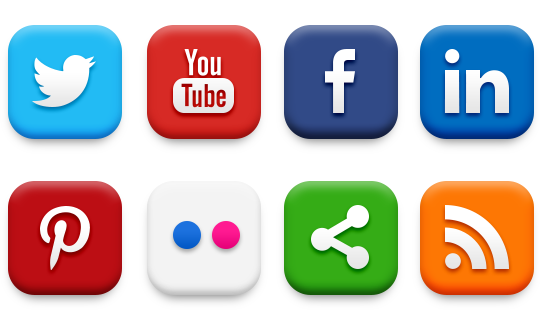 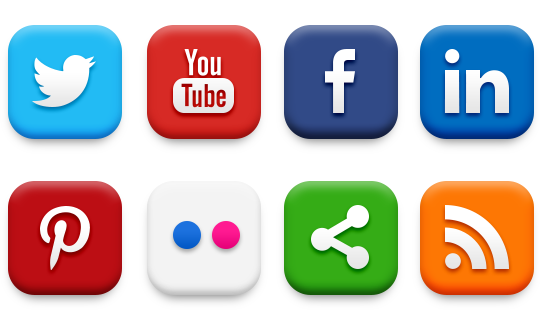 DETALLE
DETALLE
KPIS
KPIS
Que harás en el perfil de Twitter
Cuántos contenidos publicarás
Que actividad para generar engagement realizarás?
#Alcance obtenido
#Ratio de Engagement de la campaña
%ROI esperado
Que harás en el Fan Page
Cuántos contenidos publicarás
Que actividad para generar engagement realizarás?
#Alcance obtenido
#Ratio de Engagement de la campaña
%ROI esperado
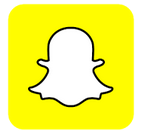 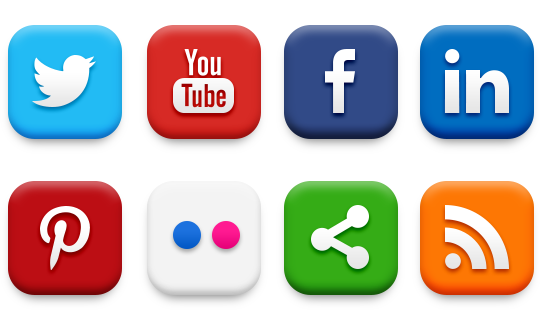 DETALLE
DETALLE
KPIS
KPIS
Que harás en el perfil de SnapChat
Cuántos contenidos publicarás
Que actividad para generar engagement realizarás?
Que harás en el Canal de YouTube
Cuántos contenidos publicarás
Que actividad para generar engagement realizarás?
#Alcance obtenido
#Ratio de Engagement de la campaña
%ROI esperado
#Alcance obtenido
#Ratio de Engagement de la campaña
%ROI esperado
PASO 5. TACTICAS
Cuáles acciones realizarás en Redes Sociales
Reemplaza el contenido
Social Media:
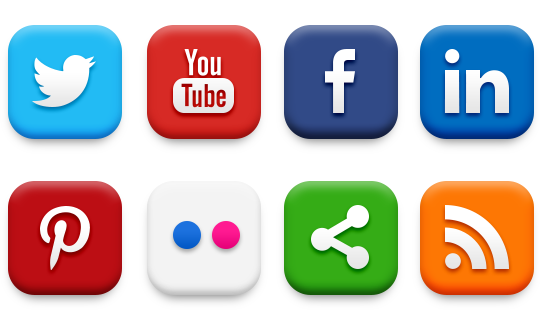 TIPO DE CONTENIDO
EJEMPLO GRAFICO DE TU CONTENIDO
DETALLE
Que harás en el perfil de FB
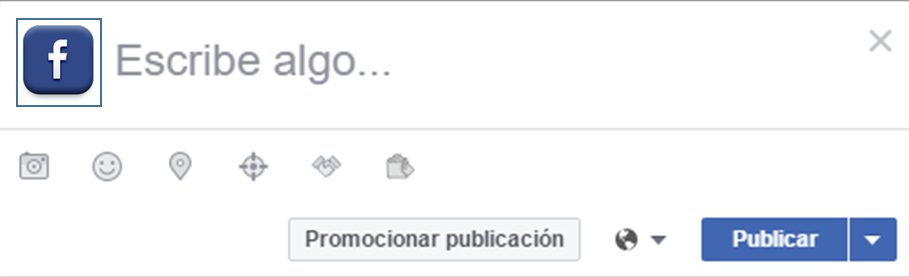 PASO 5. TACTICAS
Cuáles acciones realizarás en Redes Sociales
Reemplaza el contenido
Social Media:
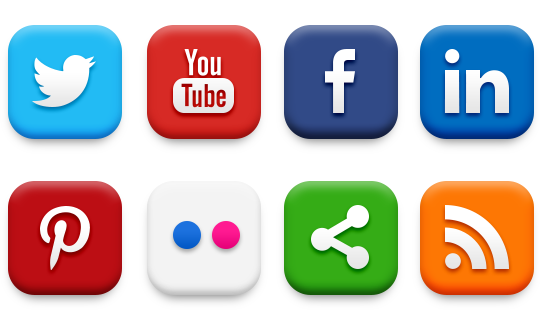 TIPO DE CONTENIDO
EJEMPLO GRAFICO DE TU CONTENIDO
DETALLE
Que harás en el perfil de Twitter
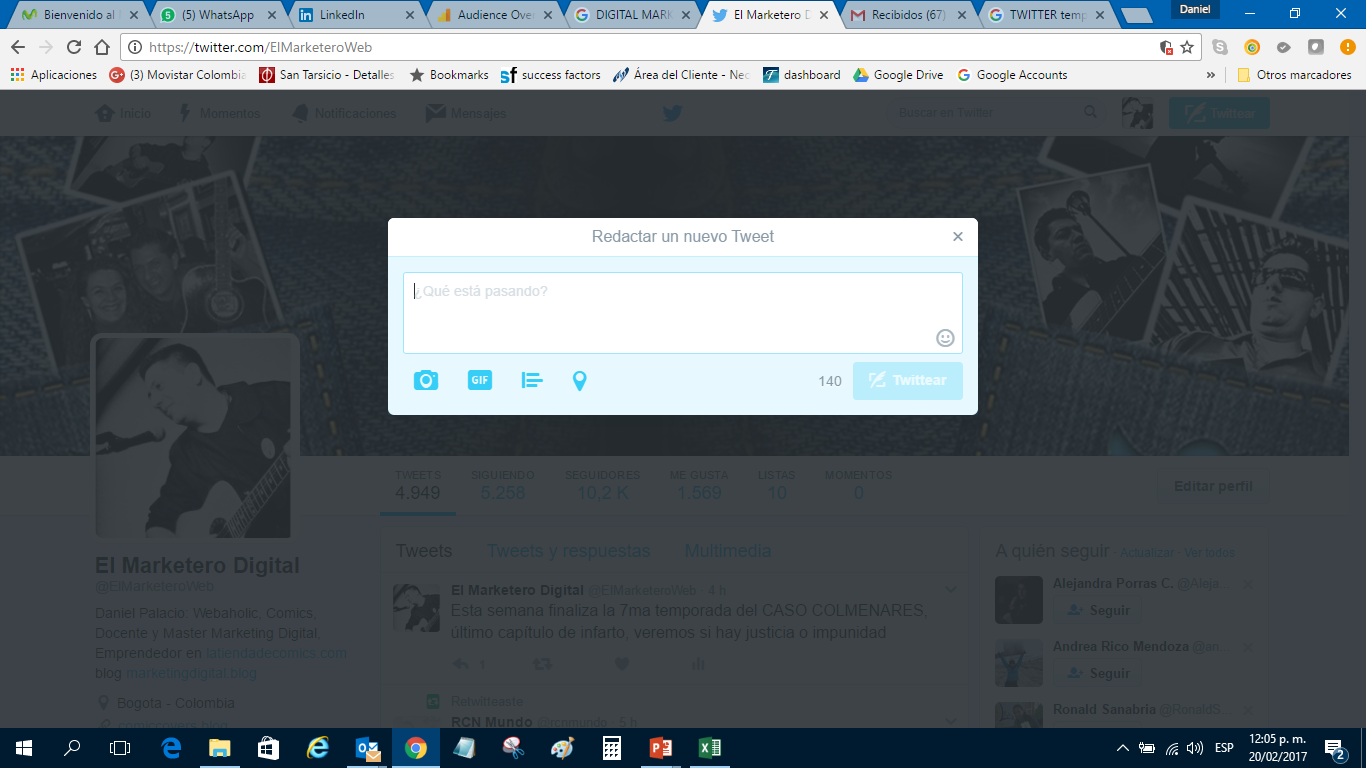 PASO 6. PLAN DE MEDIOS
SOCIAL MEDIA
PLAN SEM
INFLUENCERS
SM
INF
SEM
KPIS
DETALLE
Tipo de formato
# de anuncios
Cuánto invertirás?Qué formatos
%CTR
IMPRESIONES
#CLICKS
FB - Formatos
Otras redes
Cuánto invertirás?Qué formatos
%CTR
IMPRESIONES
#CLICKS
Cuánto invertirás?Qué harán los influencers
Como la vas a medir
Tipo de influencers
Acciones de influencers
PASO 7. PRESUPUESTO
Reemplaza el contenido
PASO 8. FUNNEL MARKETERO
KPIS
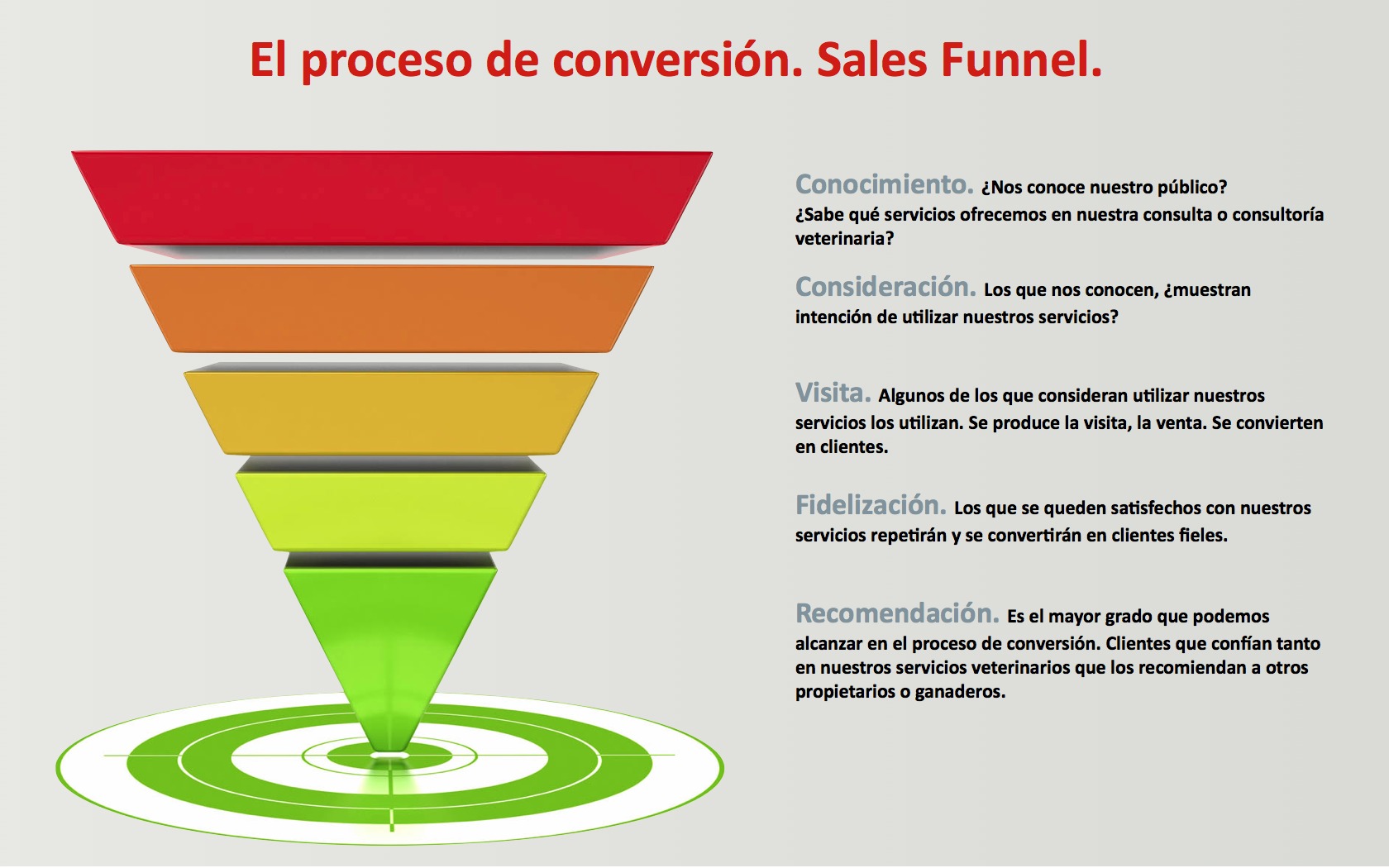 Cuántas personas van a ver la campaña
ALCANCE
KPIS
INTERACCION
Cuántas personas van a interactuar con la campaña
KPIS
SOLICITUD
Cuántas personas se van a interesar por la campaña
VENTAS
KPIS
Cuánto planeas vender o ganar con la campaña
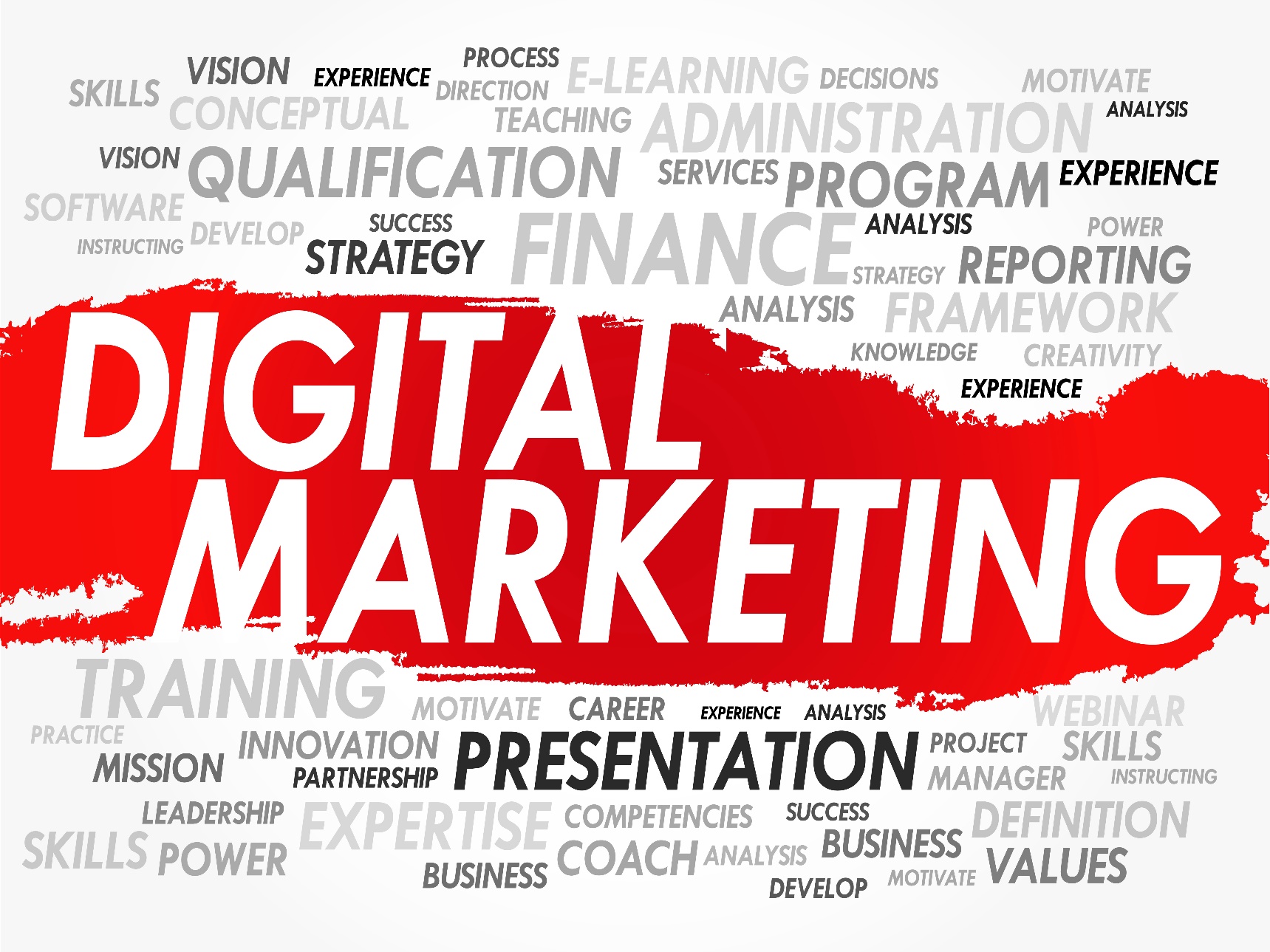 Marketing Digital
Gracias